Food Preparation Methods
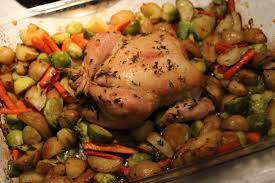 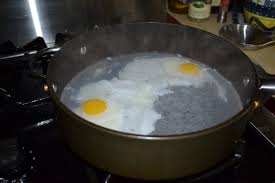 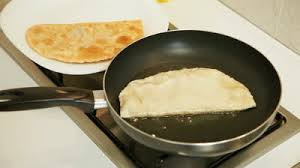 Steaming
Moist-heat cooking
Advantages – 
gentler on delicate items like seafood
Avoids the loss of nutrients through leaching. It also cooks relatively quickly.
Can be pressurized to exceed its maximum temperature is also 212°F, the higher the pressure, the hotter the steam becomes. Cooking with pressurized steam requires specialized equipment.
Steaming can be done on a stovetop, with a pot containing a small amount of liquid that is brought to a simmer. The item to be cooked is then placed in a basket suspended above the liquid and the pot covered.
Steaming Vegetables
Poaching, Simmering & Boiling
All three are moist heat methods defined by an approximate temperature range.

Poaching – Cooking in liquid with a temperature ranging from 140°F to 180°F is called poaching and is typically reserved for cooking very delicate items like eggs and fish.Within this range of temperatures, the poaching liquid won't show any visible signs of bubbling at all, though small bubbles may form at the bottom of the pot. A thermometer is the best way to check temperature.

Simmering - the cooking liquid is a bit hotter than poaching — from 180°F to 205°F. Here we will see bubbles forming and gently rising to the surface of the water, but the water still isn't at a full rolling boil.Because it surrounds the food in water that maintains a more or less constant temperature, simmering cooks food very evenly. It's an excellent choice for culinary preparations including stocks or soups, starchy items such as potatoes or pastas, and many others.One of the downsides to cooking this way is that it can cause the food to lose vitamins and other nutrients by leaching into the cooking liquid.
Boiling – The water reaches its highest possible temperature of 212°F. It's actually the least likely of the three to be used for cooking. That's because the violent agitation caused by the rolling boil can be too rough on food and will often damage it.
Poaching Salmon
Roasting and Baking
Dry-heat cooking
Roasting and Baking brown the surface of the food, which in turn develops complex flavors and aromas.
Both require that the food be cooked uncovered, so that it's the hot, dry air that delivers the heat.
 Both cook food fairly evenly since all of the food's surfaces are exposed to the heat to the same extent. 
Though the words "roasting" and "baking" are frequently used interchangeably, some chefs distinguish between the two based on temperature, with roasting implying greater heat and thus faster and more pronounced browning than baking.
Others may prefer to use the word "roasting" specifically for meats, poultry and vegetables, but use the term "baking" for fish and other seafood.
As a result, it is increasingly common to roast meats using a combination of low and high temperatures, using a low temperature for most of the cooking time, along with a short burst of high temperature, either at the beginning of cooking or at the very end, in order to achieve the desired surface browning. Fish can also be brushed with oil or melted butter before baking, or even dipped in melted butter. The prepared fish is then baked at around 350°F on an oiled baking sheet. When baking leaner fish, it's a good idea to baste it with oil, butter or some other liquid during the baking, so that it doesn't dry out.
Roasting and Baking
Frying
Stir-frying- to cook food quickly by cutting into small pieces and stirring constantly in a lightly oiled wok or frying pan over high heat. Healthy option ☺

Pan frying, also known as sautéing – uses minimal cooking oil or fat. Typically uses just enough oil to lubricate the pan. In the case of a greasy food such as bacon, no oil or fats may be needed. Because only one side touches the heat surface the food must be flipped at least once to cook both sides. Healthy option ☺

Gentle frying – uses  low temperatures, usually for relatively fragile or starchy foods. While gentle frying is most notably used to cook fried eggs, it is also used for delicate fish, tender cuts of meat, sausages. Healthy option ☺

Shallow frying  - is oil based, typically used to prepare portion-sized cuts of meat and fish, and patties such as fritters. Shallow-fried foods are often battered. Since the food is only partly submerged, it must be turned over partway through the cooking process. Unhealthy option!

Deep Frying – food is submerged in hot fat, due to the high temperature involved and the high heat conduction of oil, it cooks food extremely quickly. Unhealthy option!
How to Stir Fry
Oils and Fats for Cooking
Vegetable Oil – most common, a blend of several oils, such as corn, soybean, palm and sunflower.

Canola Oil – it is low in saturated fat and high in mono unsaturated fat. It is commonly used in frying, but only with medium frying temperatures, about 450 degrees. Healthy option ☺

Corn Oil - relatively low on both saturated and mono unsaturated fats. Used in both frying and baking. It should only be used when frying on medium temperatures.

Sunflower Oil - low in saturated fat and high in Vitamin E. Healthy option ☺

Olive Oil – comes in different varieties : extra virgin, virgin, extra light, and refined. Extra virgin olive oil is the most common. There are many uses for all varieties, such as stir-frying, cooking, sautéing and as an ingredient in recipes. It is high in mono unsaturated fat which has been shown to help reduce the risk of heart disease. Most Healthy option ☺

Peanut Oil - great oil to use when frying in high temperatures. 

Storing Oil - Best to store oil in a dark, dry place. Oils that are high in monounsaturated fat will keep up to a year, while refined olive oil, having the highest of monounsaturated fat, can last a few years. Extra virgin and virgin olive oils will keep about a year after opened. The shelf life of most other oils after opened is usually six-eight months.
Solid Fat – lard and  shortening and butter. Unhealthy option!